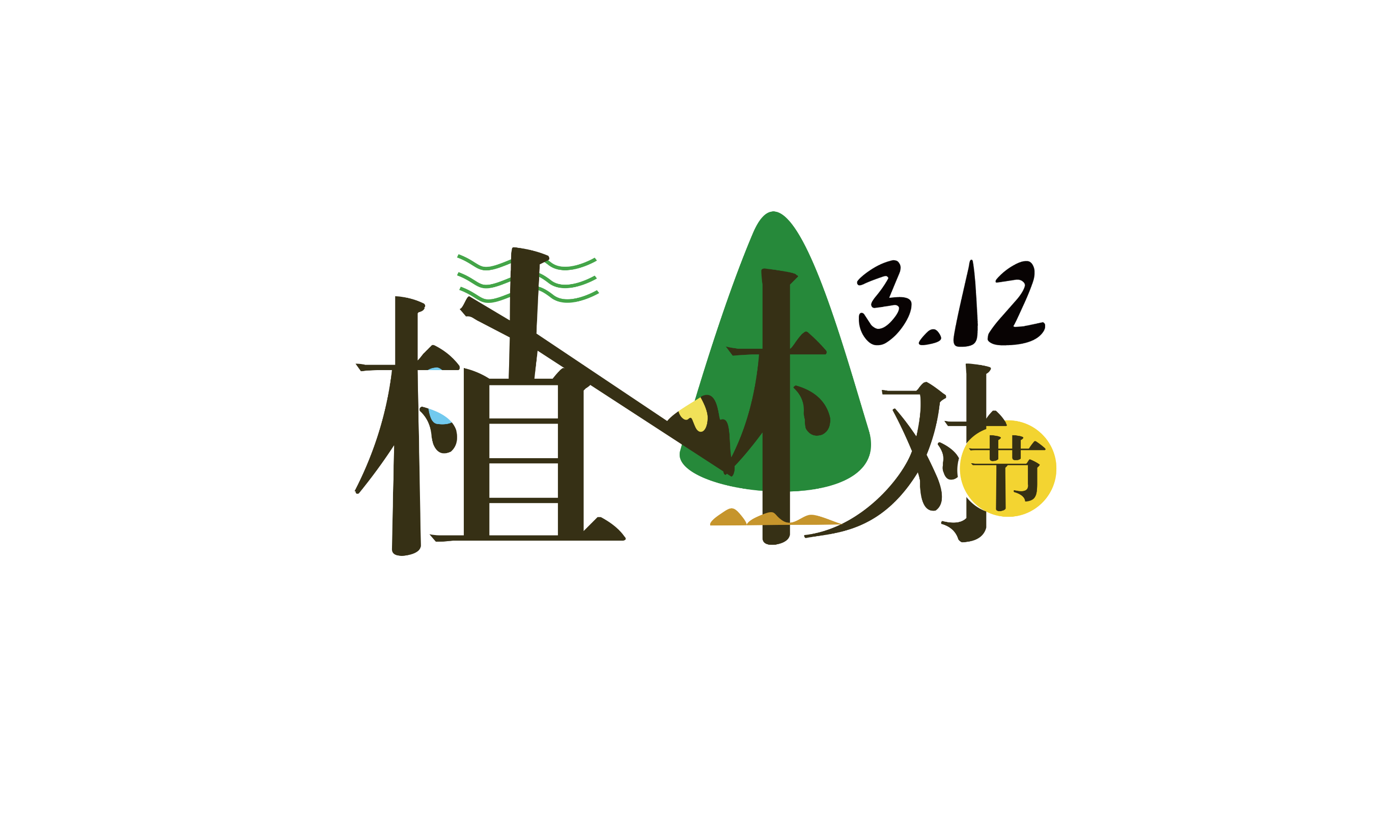 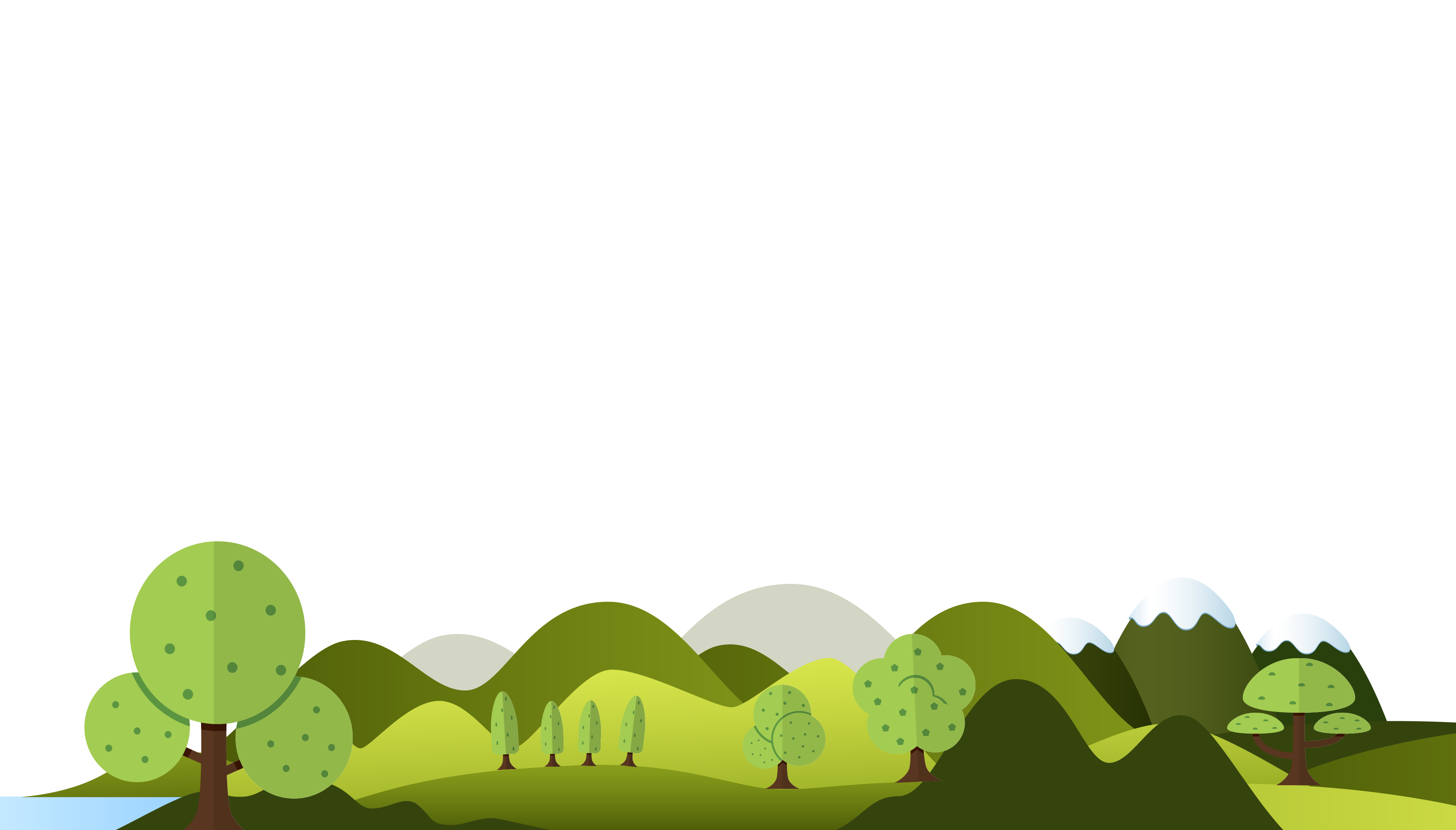 植树节宣传PPT模板
目 录
COMPANY
环保知识普及
环保承诺、签字
环保行动见于行
活动精彩环节分享
01
02
03
04
Please add the title here
Please add the title here
Please add the title here
Please add the title here
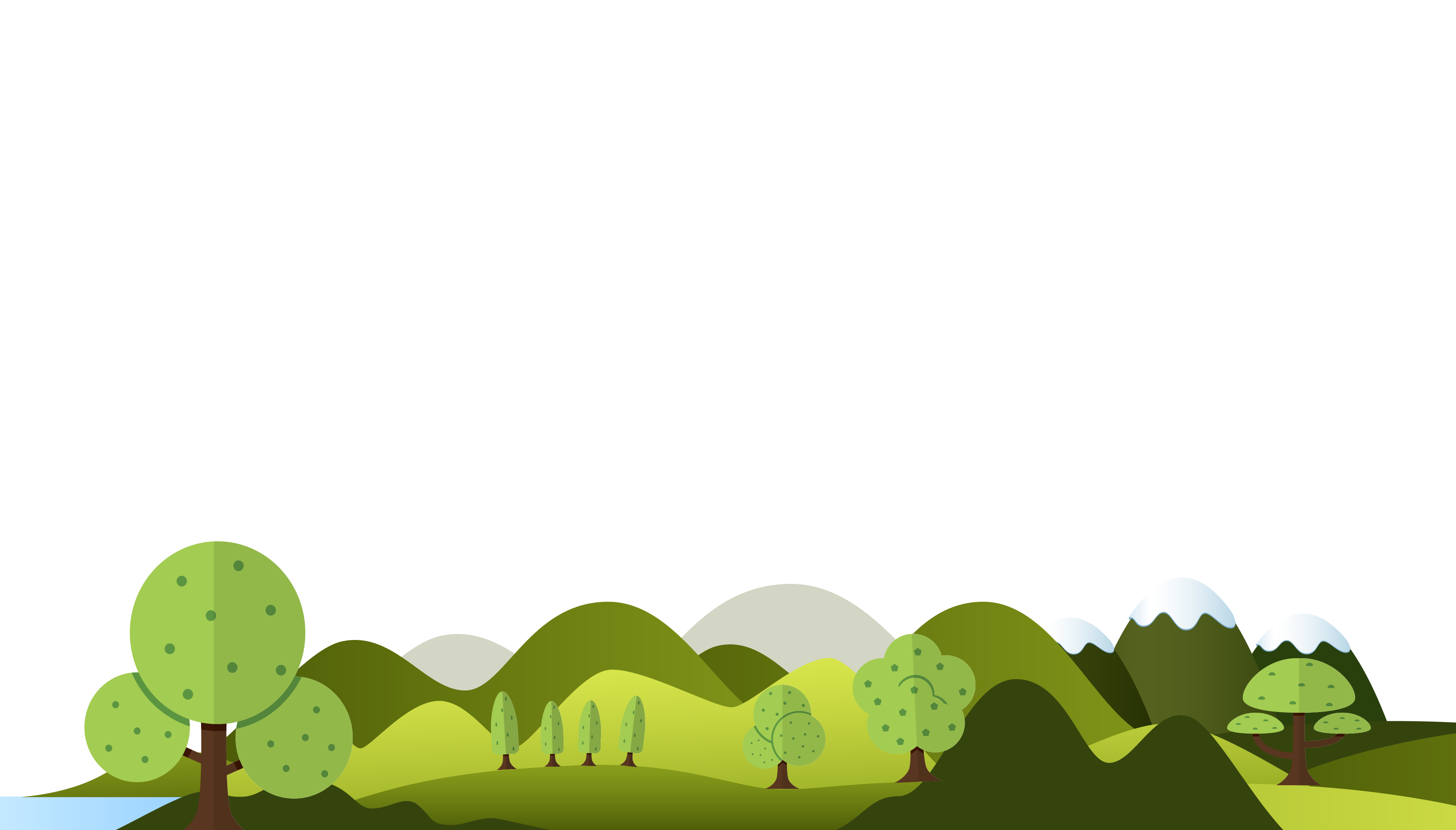 01
PART ONE
环保知识普及
01
输入标题
标题文本预设
单击在此输入您的内容单击在此输入您的内容单击在此输入您的内容
标题文本预设
单击在此输入您的内容单击在此输入您的内容单击在此输入您的内容
标题文本预设
单击在此输入您的内容单击在此输入您的内容单击在此输入您的内容
标题文本预设
单击在此输入您的内容单击在此输入您的内容单击在此输入您的内容
标题文本预设
单击在此输入您的内容单击在此输入您的内容单击在此输入您的内容
标题文本预设
单击在此输入您的内容单击在此输入您的内容单击在此输入您的内容
01
输入标题
输入标题文本
输入标题文本
输入标题文本
输入标题文本
单击在此输入您的内容单击在此输入您的内容单击在此输入您的内容
单击在此输入您的内容单击在此输入您的内容单击在此输入您的内容
单击在此输入您的内容单击在此输入您的内容单击在此输入您的内容
单击在此输入您的内容单击在此输入您的内容单击在此输入您的内容
输入标题文本
输入标题文本
输入标题文本
输入标题文本
单击在此输入您的内容单击在此输入您的内容单击在此输入您的内容
单击在此输入您的内容单击在此输入您的内容单击在此输入您的内容
单击在此输入您的内容单击在此输入您的内容单击在此输入您的内容
单击在此输入您的内容单击在此输入您的内容单击在此输入您的内容
01
输入标题
输入标题文本
输入标题文本
输入标题文本
输入标题文本
单击在此输入您的内容单击在此输入您的内容单击在此输入您的内容
单击在此输入您的内容单击在此输入您的内容单击在此输入您的内容
单击在此输入您的内容单击在此输入您的内容单击在此输入您的内容
单击在此输入您的内容单击在此输入您的内容单击在此输入您的内容
关键词
关键词
关键词
关键词
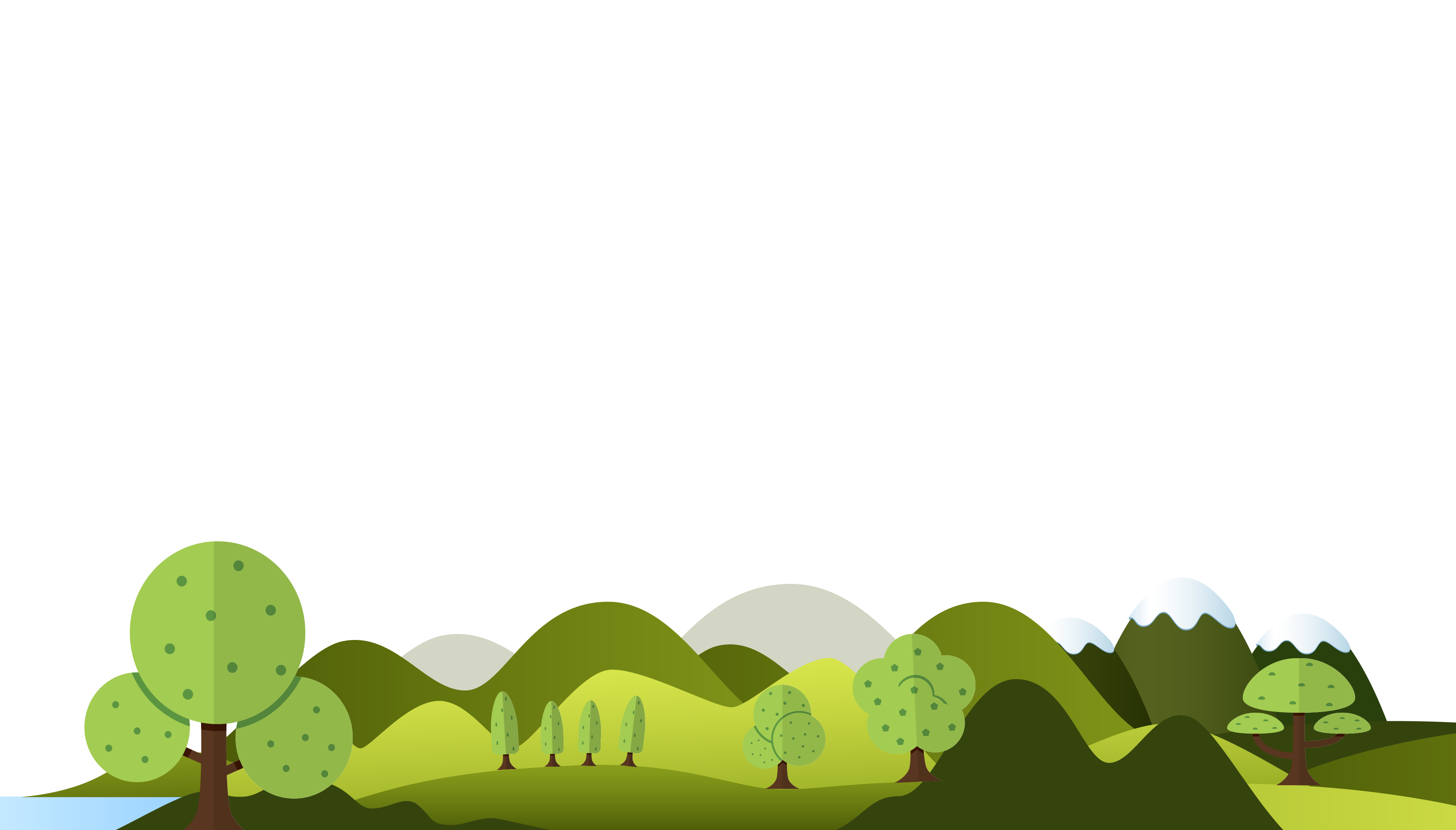 02
PART ONE
环保承诺、签字
02
输入标题
输入标题文本
输入标题文本
输入标题文本
单击在此输入您的内容单击在此输入您的内容单击在此输入您的内容
单击在此输入您的内容单击在此输入您的内容单击在此输入您的内容
单击在此输入您的内容单击在此输入您的内容单击在此输入您的内容
B
标题文本预设
A
B
A
B
02
输入标题
输入标题文本
输入标题文本
输入标题文本
输入标题文本
单击在此输入您的内容单击在此输入您的内容单击在此输入您的内容
单击在此输入您的内容单击在此输入您的内容单击在此输入您的内容
单击在此输入您的内容单击在此输入您的内容单击在此输入您的内容
单击在此输入您的内容单击在此输入您的内容单击在此输入您的内容
02
输入标题
95%
65%
50%
15%
35%
输入标题文本
输入标题文本
输入标题文本
输入标题文本
输入标题文本
单击在此输入您的内容单击在此输入您的内容单击在此输入您的内容
单击在此输入您的内容单击在此输入您的内容单击在此输入您的内容
单击在此输入您的内容单击在此输入您的内容单击在此输入您的内容
单击在此输入您的内容单击在此输入您的内容单击在此输入您的内容
单击在此输入您的内容单击在此输入您的内容单击在此输入您的内容
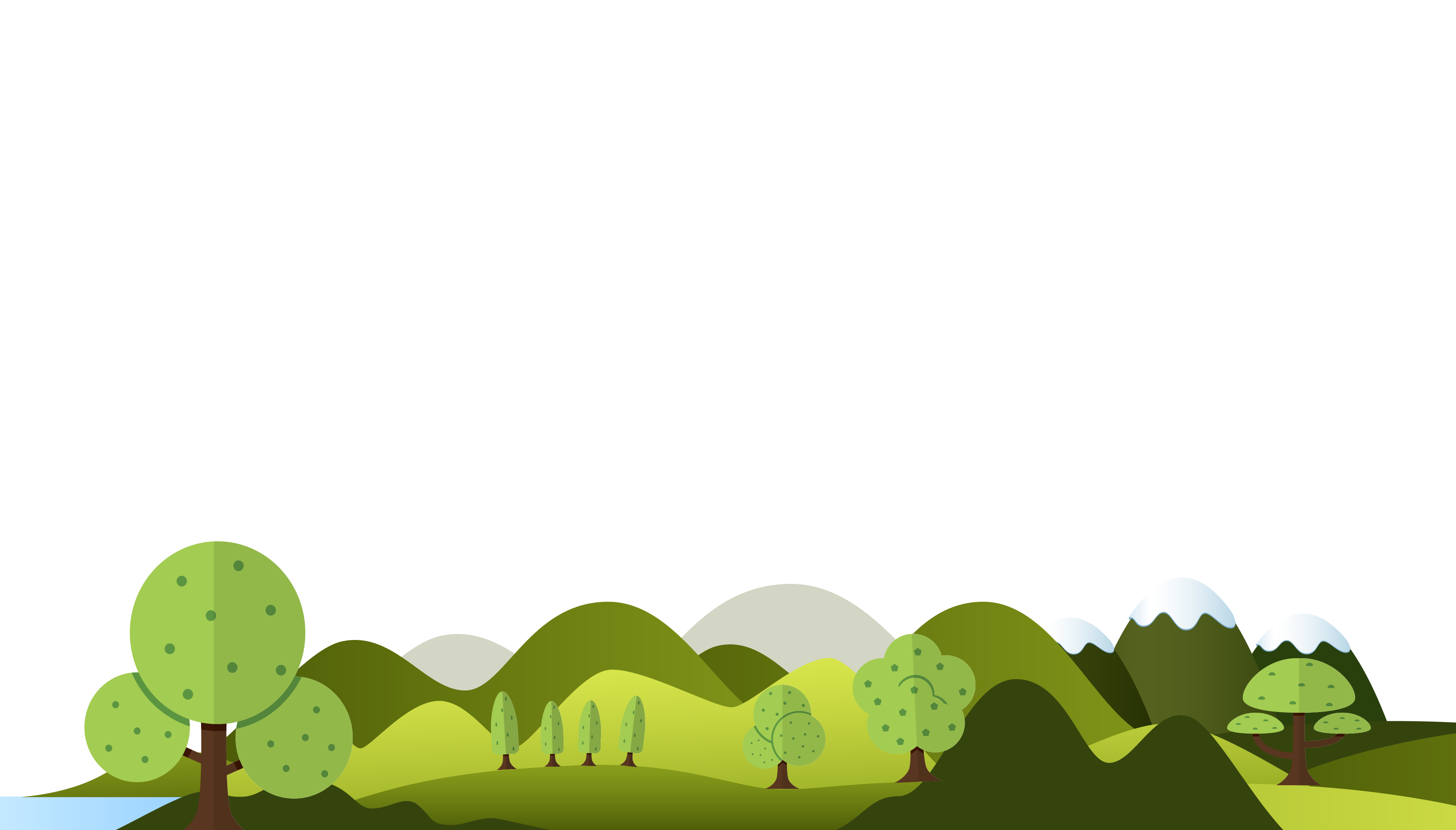 03
PART ONE
环保行动见于行
03
输入标题
输入标题文本
输入标题文本
输入标题文本
输入标题文本
单击在此输入您的内容单击在此输入您的内容单击在此输入您的内容
单击在此输入您的内容单击在此输入您的内容单击在此输入您的内容
单击在此输入您的内容单击在此输入您的内容单击在此输入您的内容
单击在此输入您的内容单击在此输入您的内容单击在此输入您的内容
输入标题文本
输入标题文本
单击在此输入您的内容单击在此输入您的内容单击在此输入您的内容
单击在此输入您的内容单击在此输入您的内容单击在此输入您的内容
03
输入标题
输入标题文本
输入标题文本
输入标题文本
输入标题文本
输入标题文本
单击在此输入您的内容单击在此输入您的内容单击在此输入您的内容
单击在此输入您的内容单击在此输入您的内容单击在此输入您的内容
单击在此输入您的内容单击在此输入您的内容单击在此输入您的内容
单击在此输入您的内容单击在此输入您的内容单击在此输入您的内容
单击在此输入您的内容单击在此输入您的内容单击在此输入您的内容
03
输入标题
输入标题文本
输入标题文本
输入标题文本
输入标题文本
单击在此输入您的内容单击在此输入您的内容单击在此输入您的内容
单击在此输入您的内容单击在此输入您的内容单击在此输入您的内容
单击在此输入您的内容单击在此输入您的内容单击在此输入您的内容
单击在此输入您的内容单击在此输入您的内容单击在此输入您的内容
输入标题文本
单击在此输入您的内容单击在此输入您的内容单击在此输入您的内容
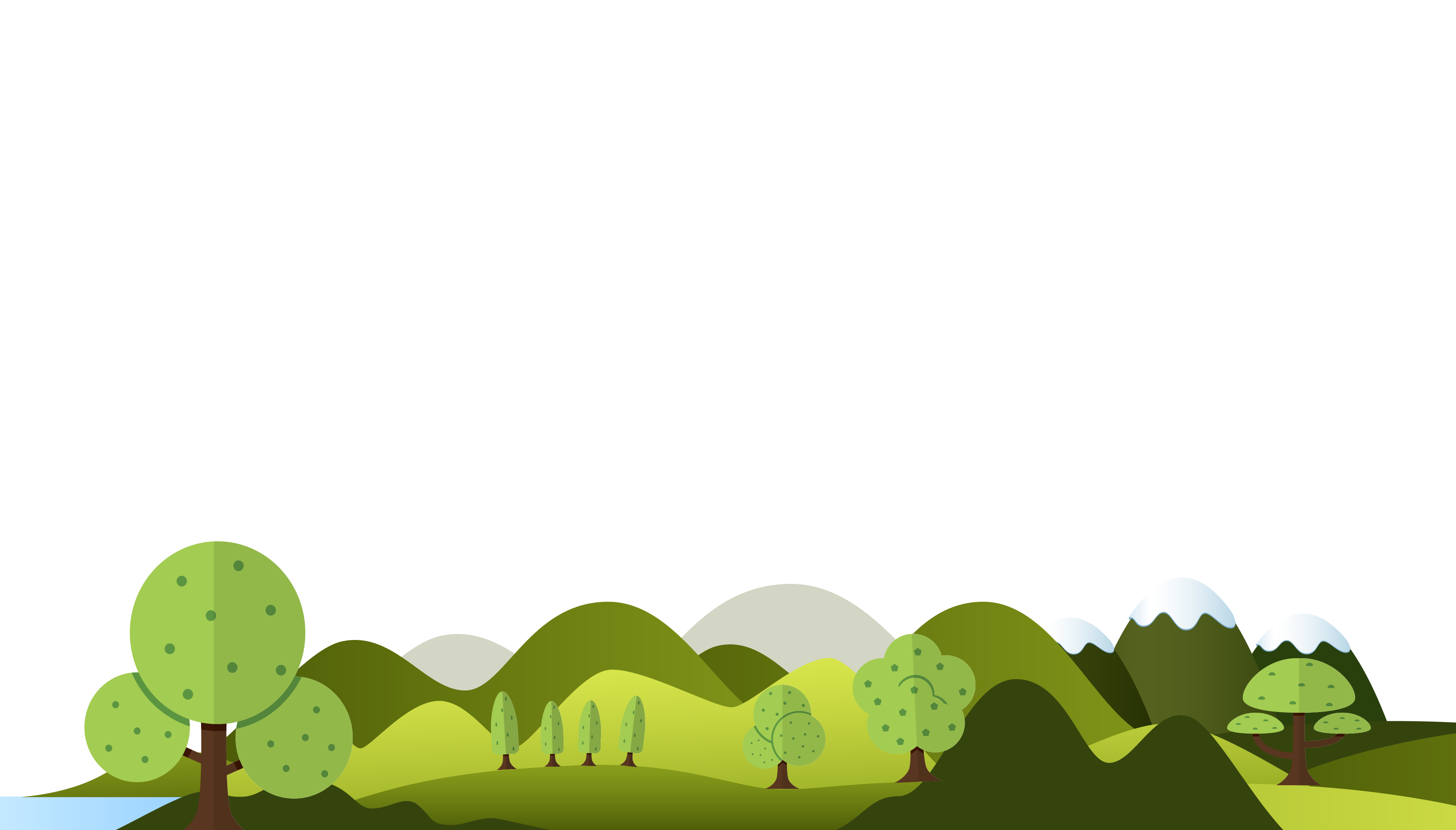 04
PART ONE
活动精彩环节分享
04
输入标题
输入标题文本
输入标题文本
输入标题文本
输入标题文本
输入标题文本
单击在此输入您的内容单击在此输入您的内容单击在此输入您的内容
单击在此输入您的内容单击在此输入您的内容单击在此输入您的内容
单击在此输入您的内容单击在此输入您的内容单击在此输入您的内容
单击在此输入您的内容单击在此输入您的内容单击在此输入您的内容
单击在此输入您的内容单击在此输入您的内容单击在此输入您的内容
04
输入标题
输入你的标题
输入你的标题
单击在此输入您的内容单击在此输入您的内容单击在此输入您的内容
单击在此输入您的内容单击在此输入您的内容单击在此输入您的内容
输入你的标题
输入你的标题
单击在此输入您的内容单击在此输入您的内容单击在此输入您的内容
单击在此输入您的内容单击在此输入您的内容单击在此输入您的内容
04
输入标题文本
输入标题文本
输入标题
单击在此输入您的内容单击在此输入您的内容单击在此输入您的内容
单击在此输入您的内容单击在此输入您的内容单击在此输入您的内容
输入标题文本
输入标题文本
输入标题文本
单击在此输入您的内容单击在此输入您的内容单击在此输入您的内容
单击在此输入您的内容单击在此输入您的内容单击在此输入您的内容
单击在此输入您的内容单击在此输入您的内容单击在此输入您的内容
01
03
05
02
04
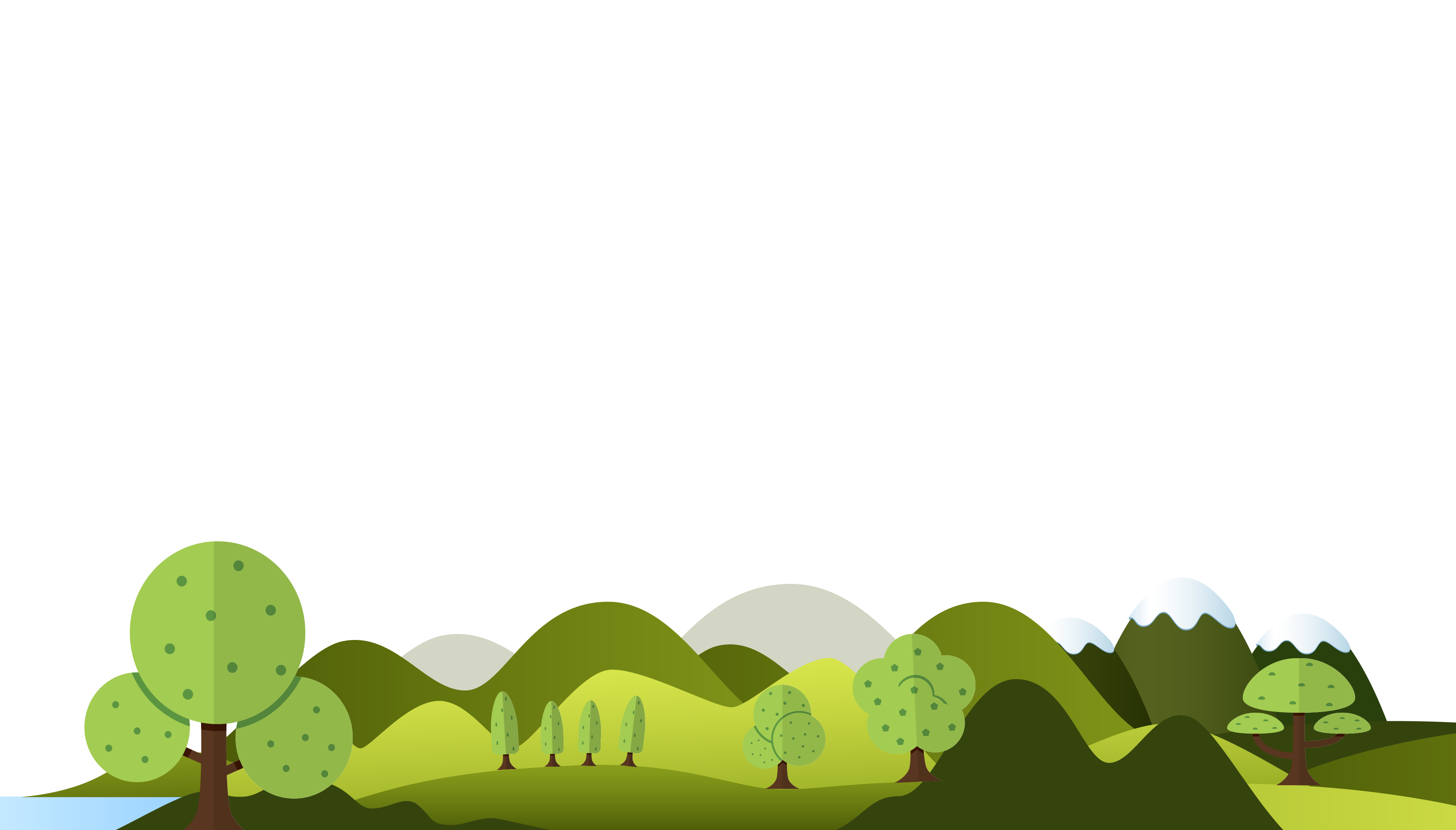 感谢聆听
TAHNK YOU